청년일자리도약장려금 고용24대민포털
2025.01
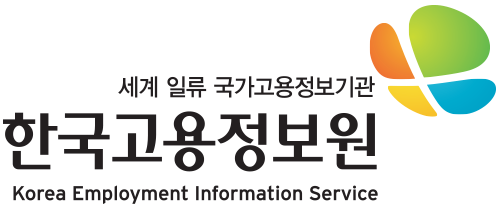 1
고용24 대민포털 홈페이지
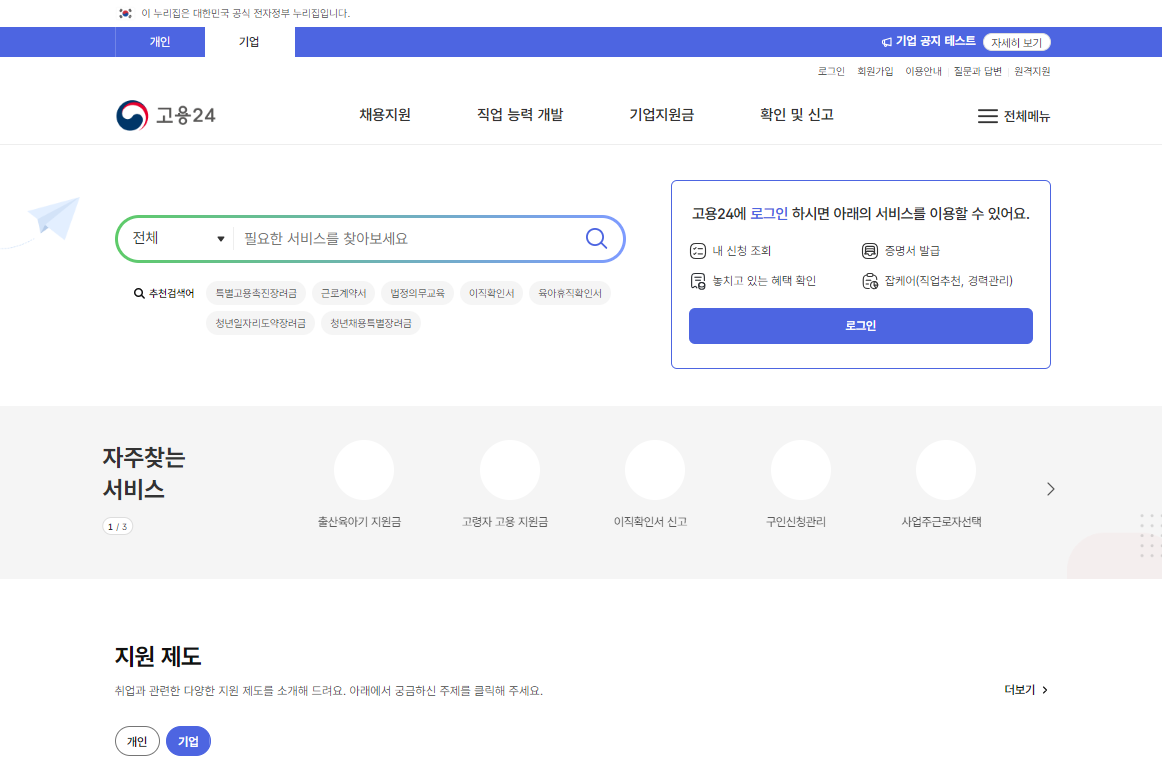 1
www.work24.go.kr
1
청년일자리도약장려금 접속 방법(1)
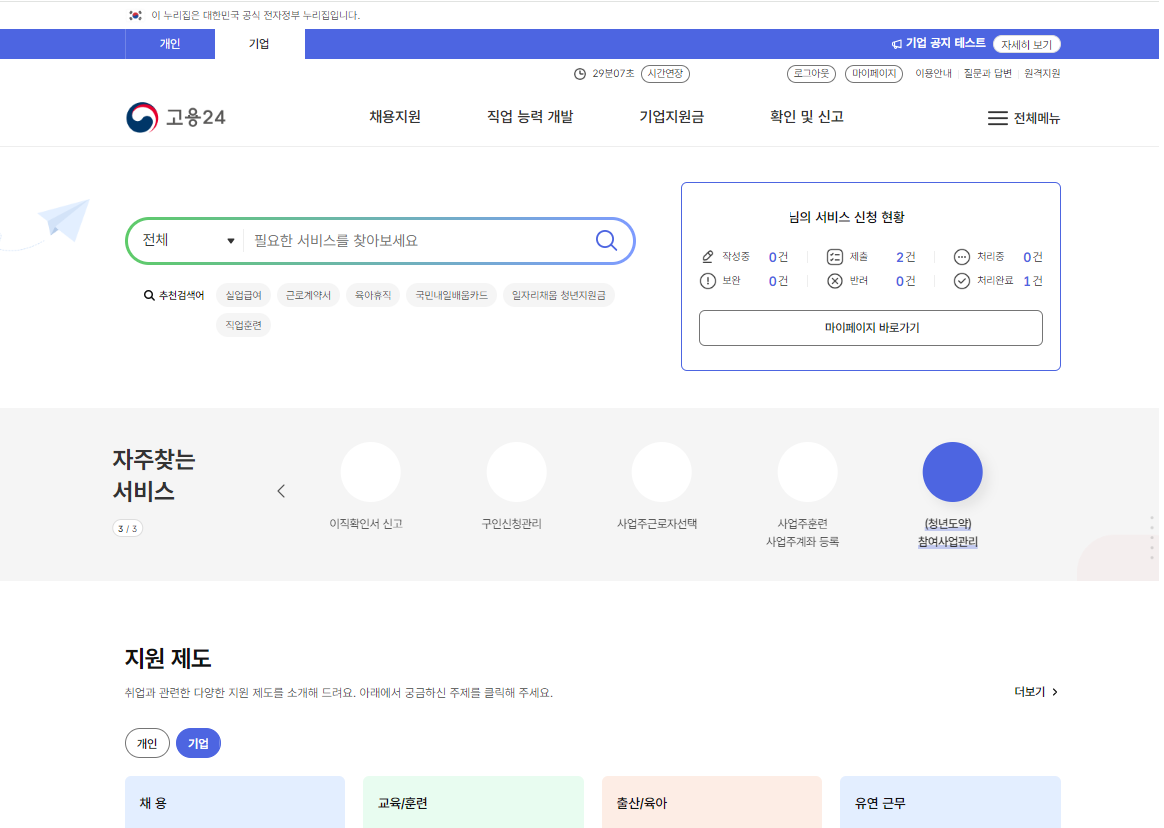 1
1
청년일자리도약장려금 접속 방법(2)
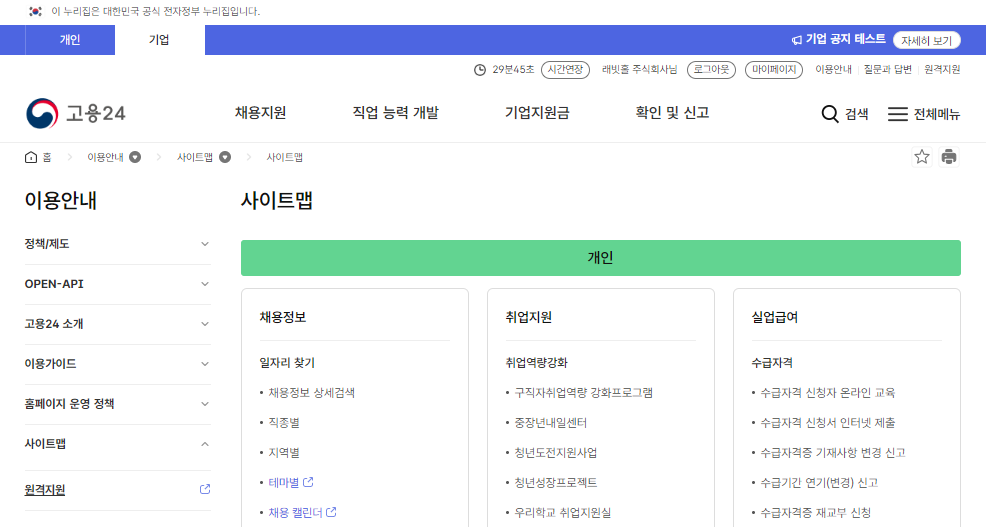 1
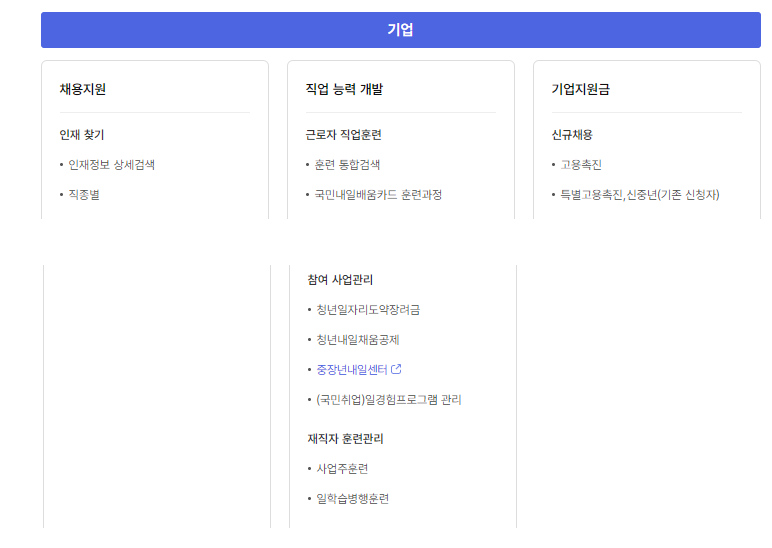 2
1
3
4
1
청년일자리도약장려금 업무화면
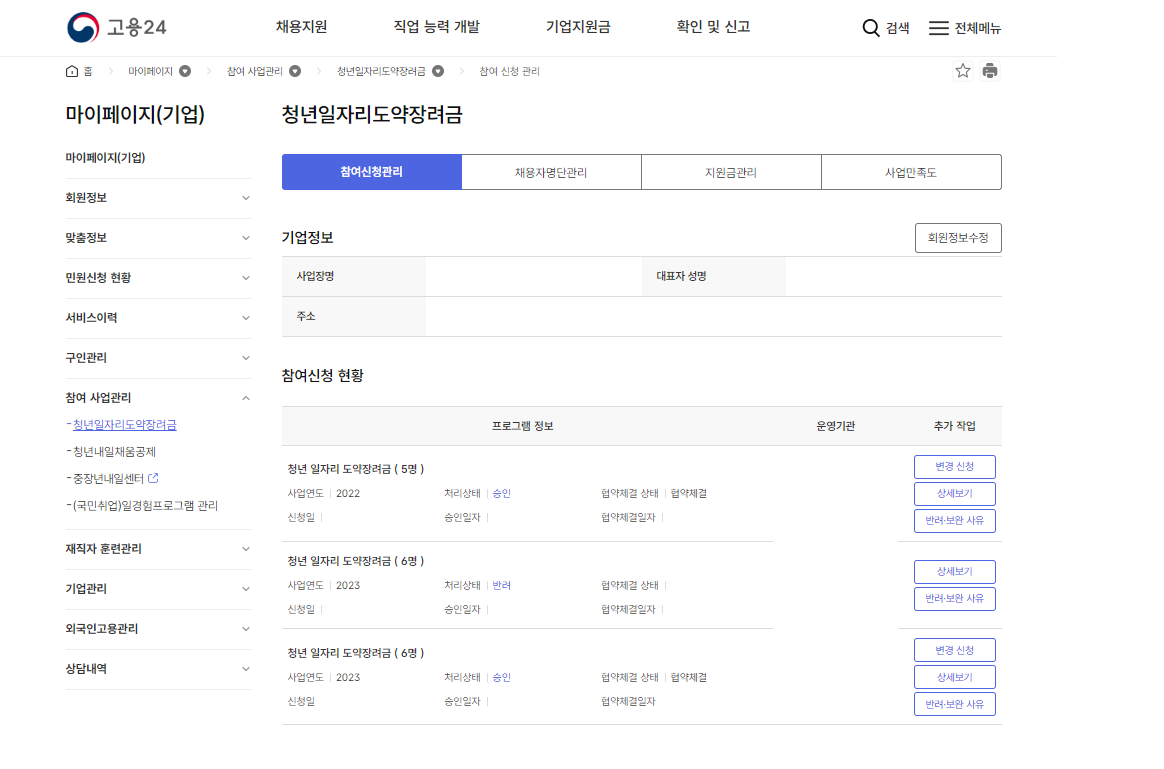 1
2
3
2
고용24 대민포털 – 채용자명단 목록
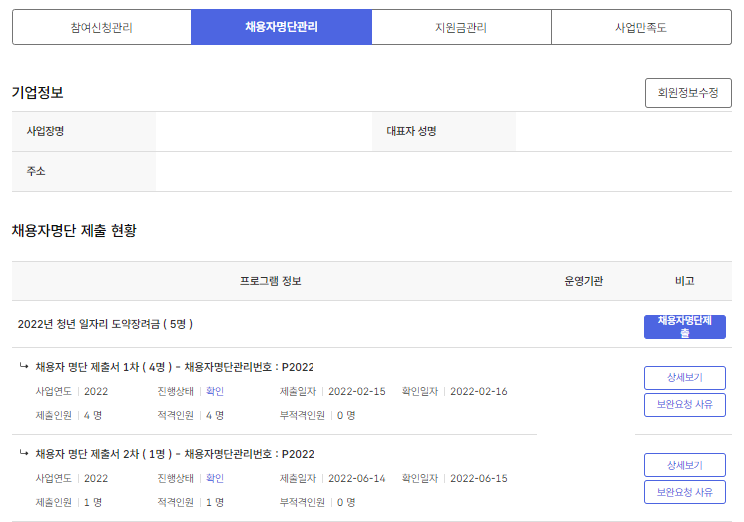 1
2
2
고용24 대민포털 – 채용자명단제출서 작성(1)
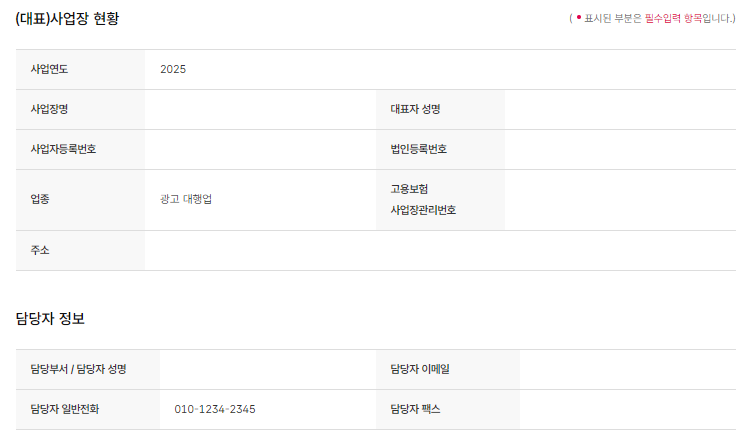 2
고용24 대민포털 – 채용자명단제출서 작성(2)
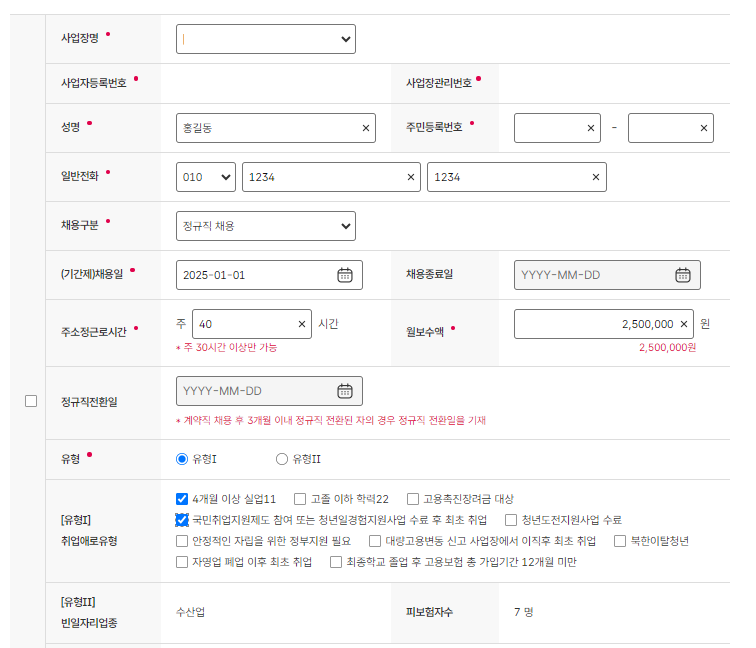 1
2
3
4
5
2
고용24 대민포털 – 채용자명단제출서 작성(3)
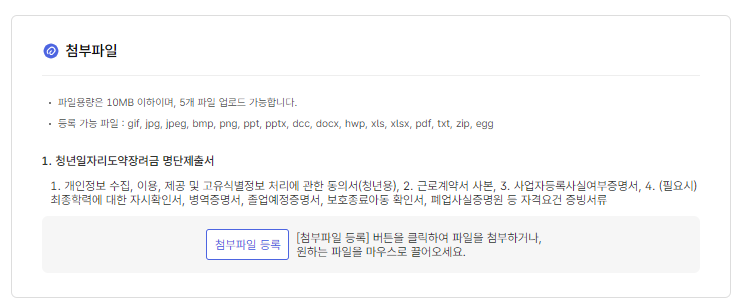 2
고용24 대민포털 – 채용자명단제출서 작성(4)
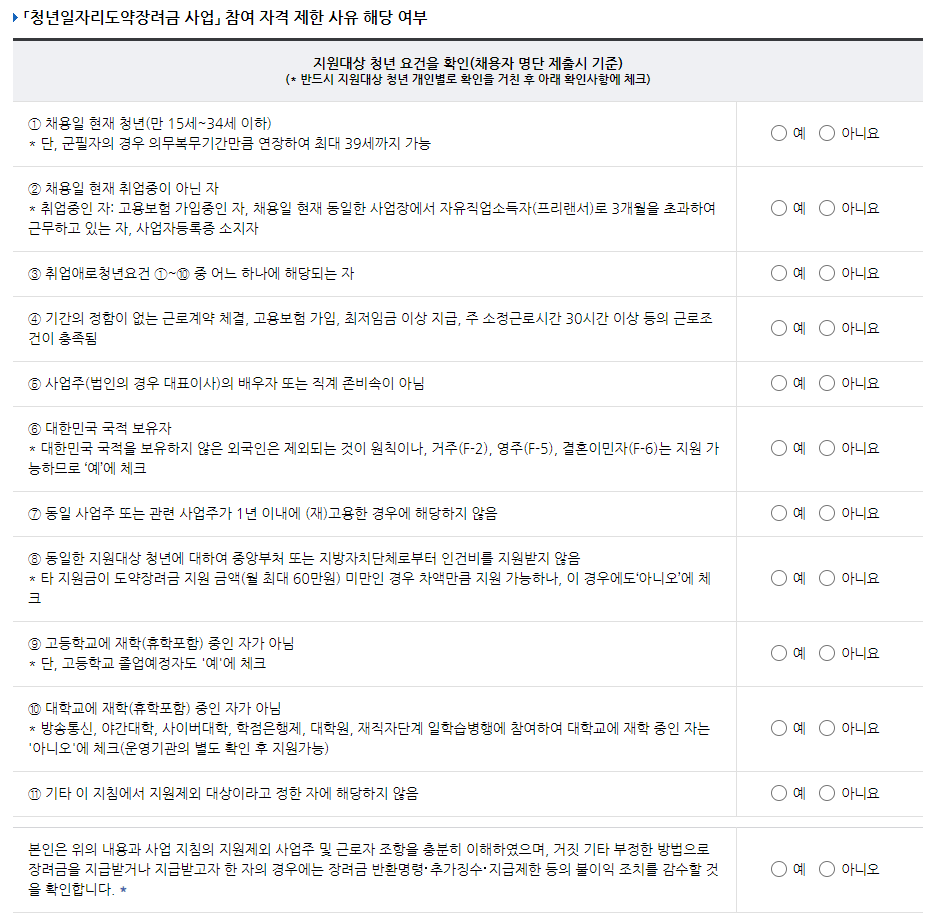 2
고용24 대민포털 – 채용자명단제출서 작성(5)
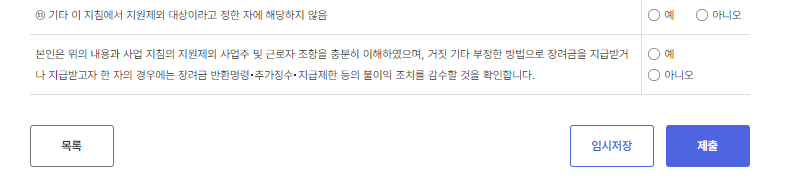